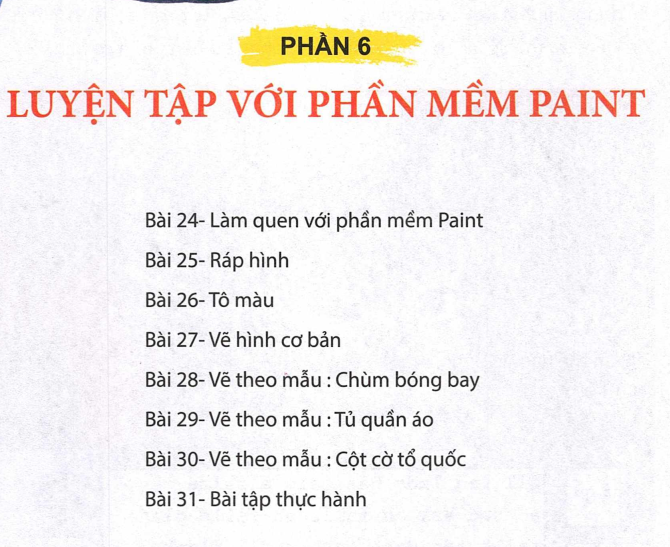 LỚP 1 – TUẦN 25
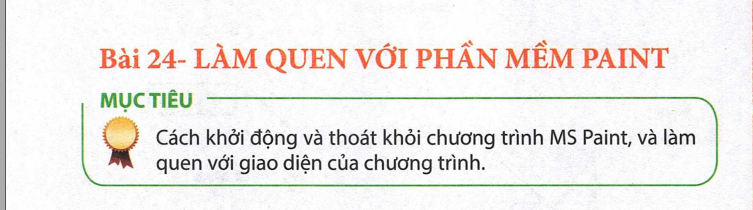 Hoạt động 1: Khởi động và thoát khỏi chương trình
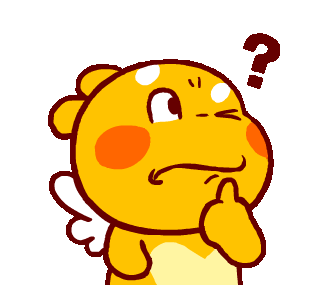 Làm thế nào để khởi động chương trình?
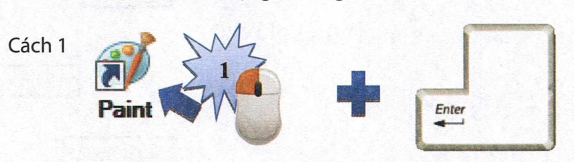 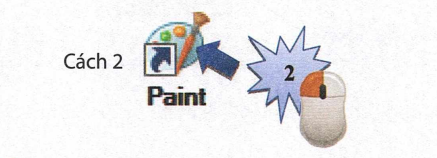 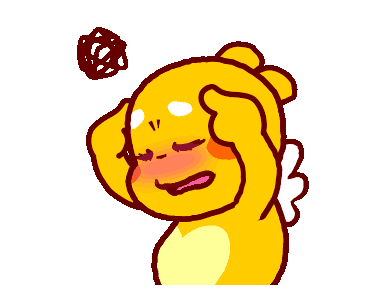 Làm thế nào để đóng chương trình?
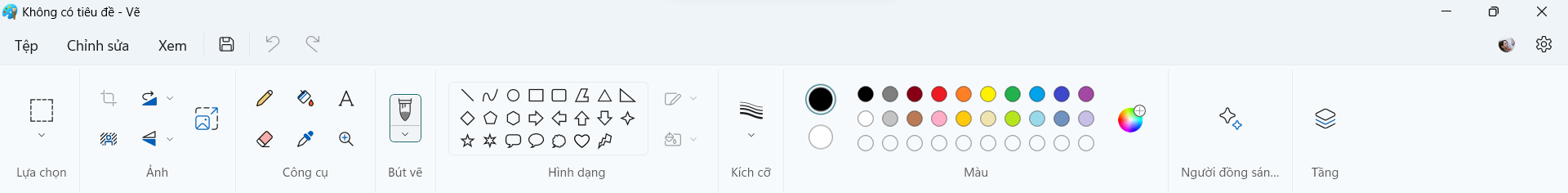 Hoạt động 2: Giao diện phần mềm
Thanh tiêu đề
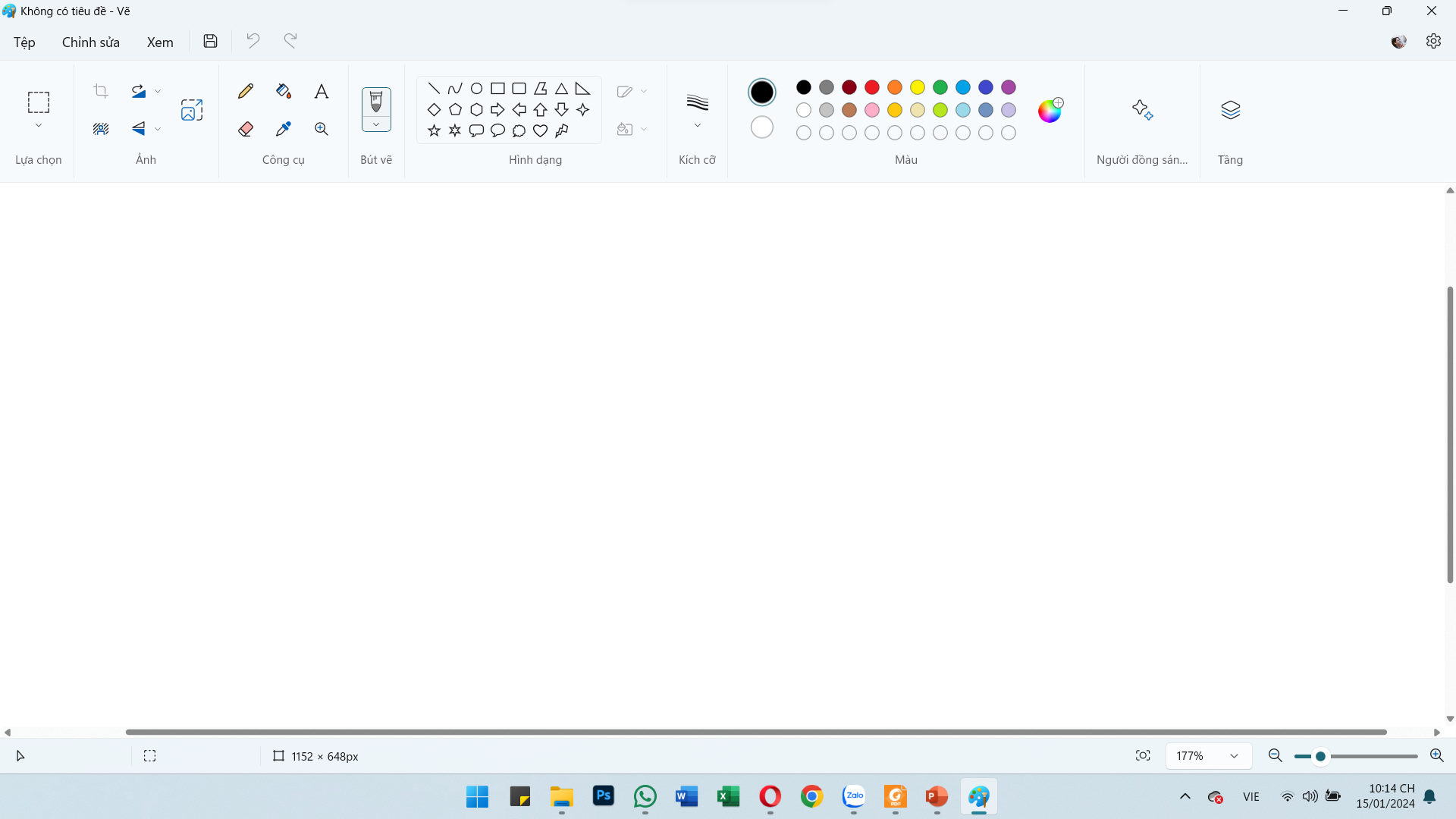 Thanh menu
Thanh công cụ
Thanh cuộn dọc
Thanh cuộn ngang
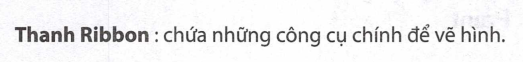 Mẫu vẽ
Nét vẽ
Công cụ vẽ
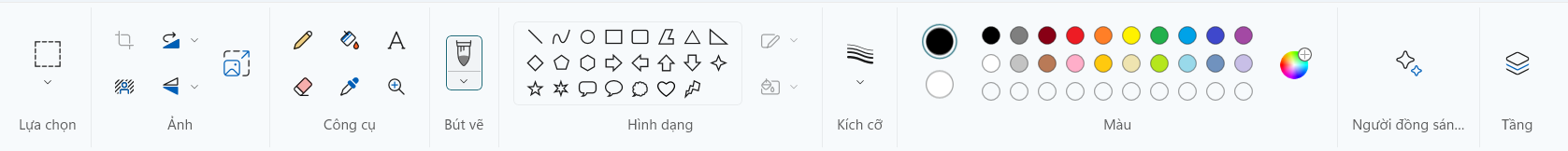 Hộp màu
Hoạt động 3: Tự khám phá
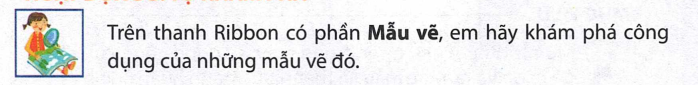 Hoạt động 4: Trải nghiệm
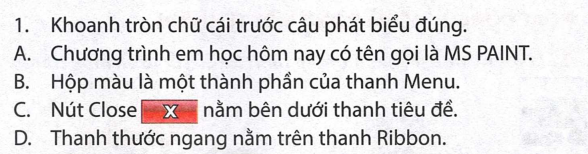 Đ
S
S
S
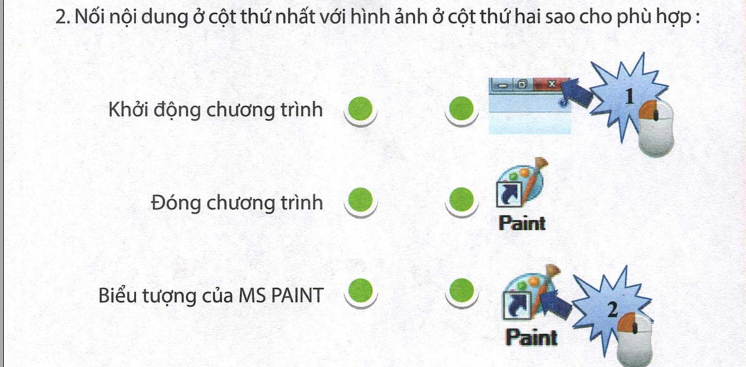